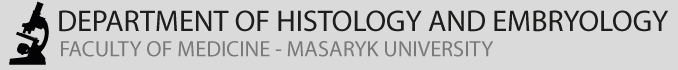 KŮŽE A KOŽNÍ ADNEXA
Kůže          tenký typ
                        tlustý typ
 
Rohovějící adnexa         vlas (chlup)
                                               nehet

Nerohovějící adnexa        žlázy        malé potní
                                                                   velké potní
                                                                   mazové
                                                                   mléčná
Stavba kůže
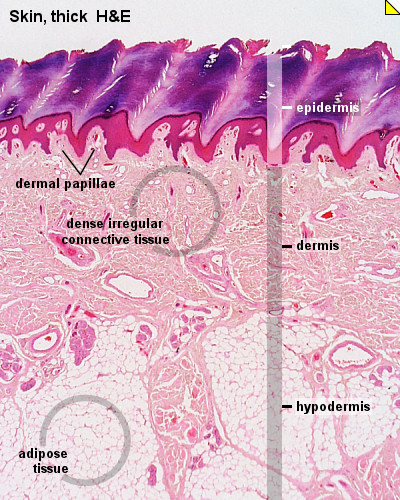 Epidermis (pokožka)
ektoderm

Demis (škára, corium)
mezenchym dermatomů

Hypodermis (podkožní vazivo, tela subcutanea)
Kůže tenkého typu 			Kůže tlustého typu
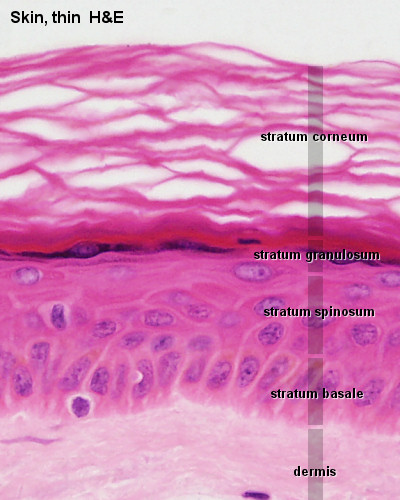 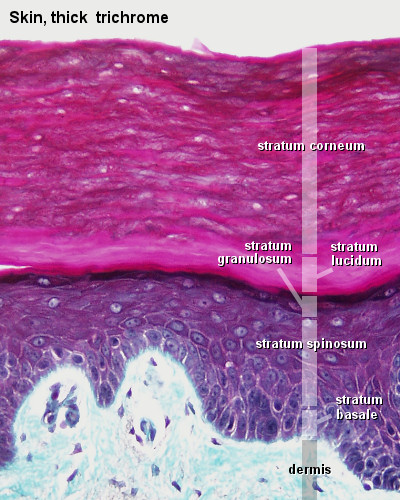 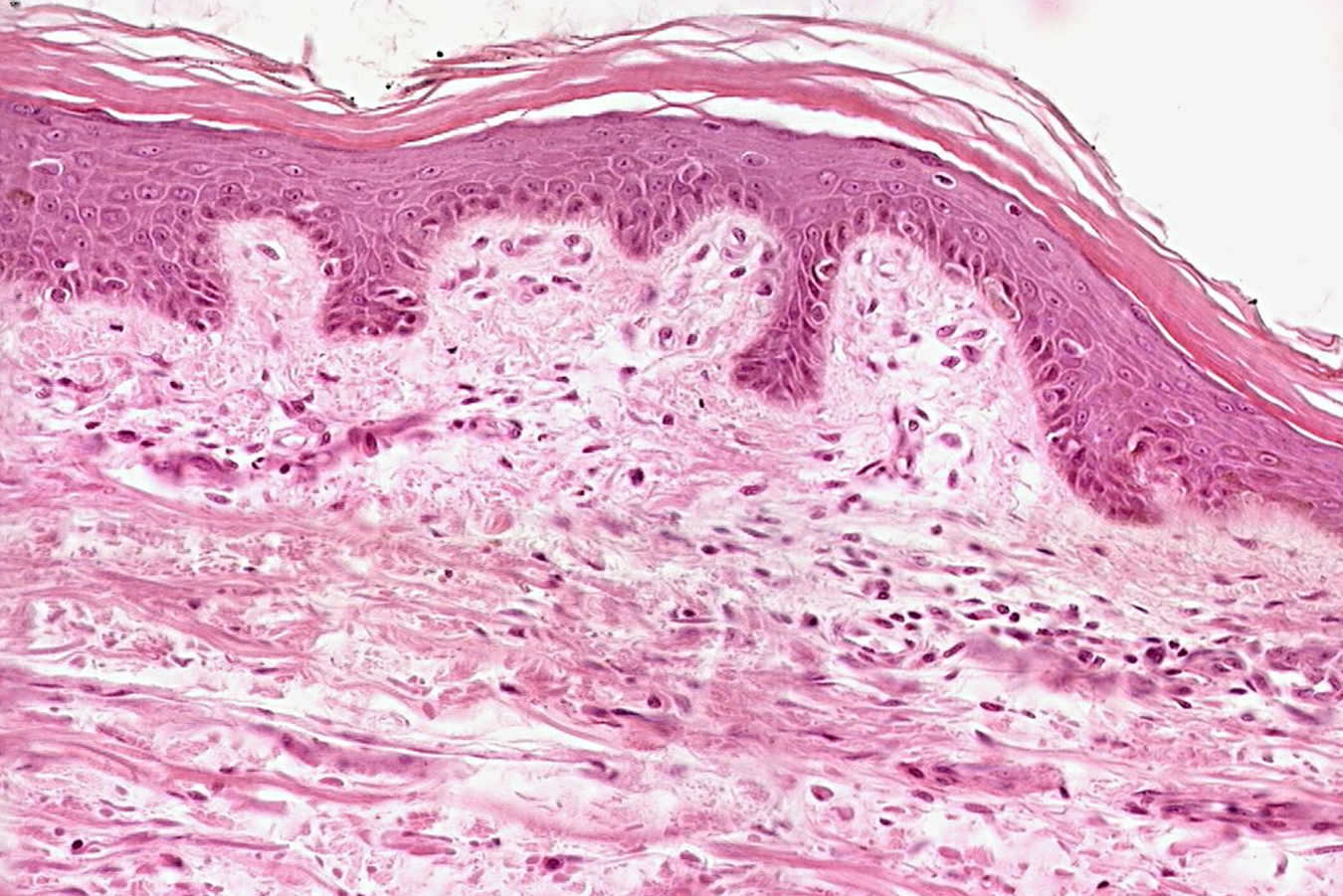 Kůže tenkého typu
Pokožka(epidermis)
stratum corneum 

stratum  granulosum
stratum spinosum
stratum basale
Škára (dermis, corium)
pars papillaris
pars reticularis
Podkoží (hypodermis)
Kůže tlustého typu - detail
Pokožka (epidermis)
stratum corneum 
stratum lucidum
stratum  granulosum
stratum spinosum
stratum basale
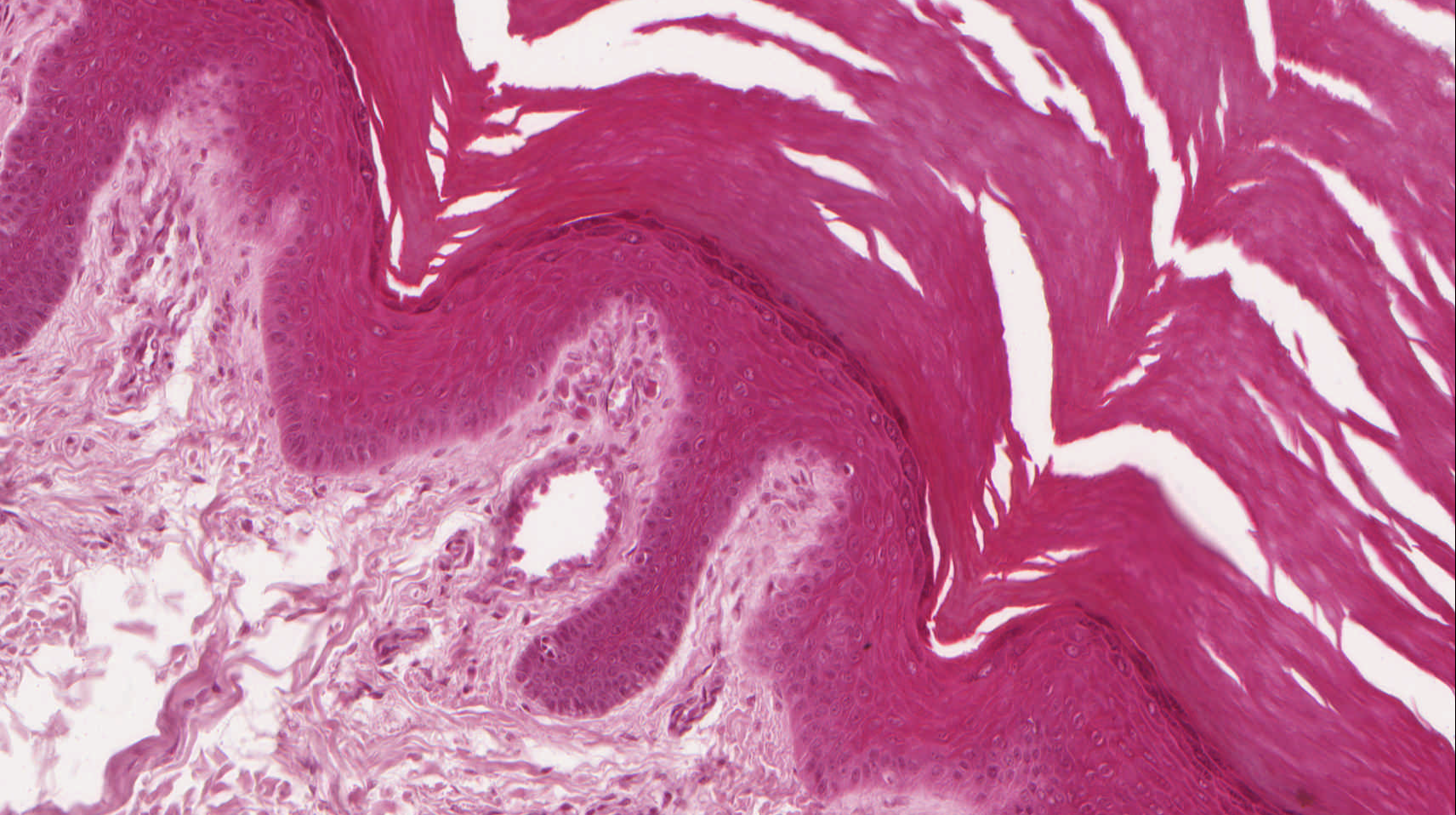 škára -pars papillaris
Tlustý typ kůže                   Tenký typ kůže
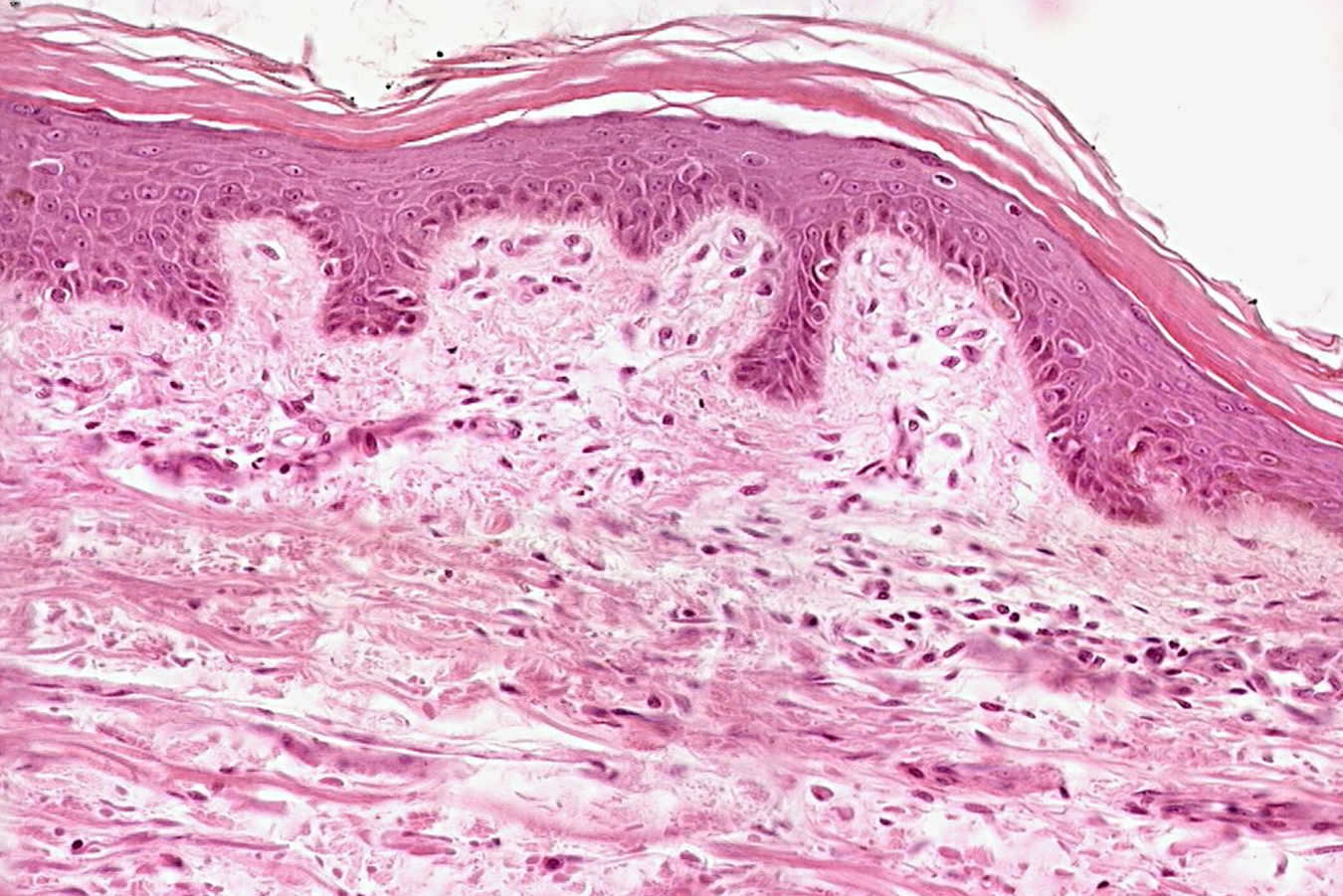 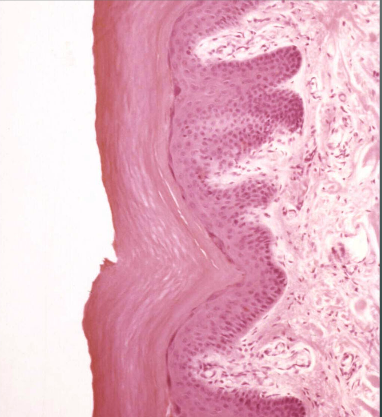 Výskyt: palma manus, planta pedis                Výskyt: pokrývá všechny ostatní části těla
Epidermis
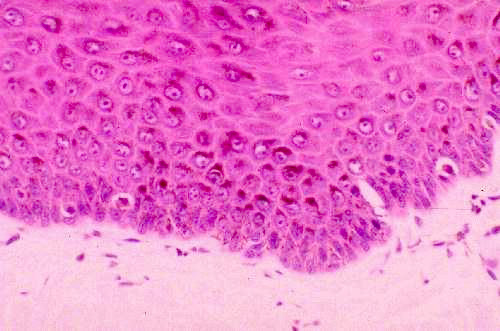 melanin
melanocyty
Kožní adnexa
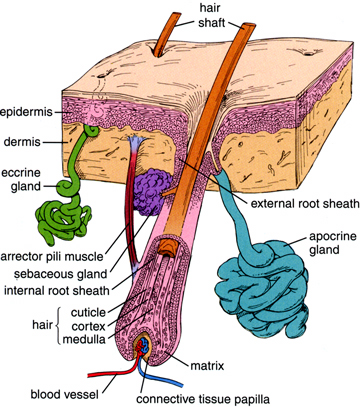 Žlázy         
mazové (gll. sebaceae)
potní (gll. sudoriferae)
Ekrinní
Apokrinní
mléčná (gl. mammae)

Adnexa rohového typu         
vlas, chlup (pilus)
nehet (unguis)
POTNÍ ŽLÁZY malé -  ekrinní
sekreční oddíl – jednoduchá trubička stočená do klubíčka
vývodní oddíl – jednoduchý krátký vývod + intraepidermální chodbička
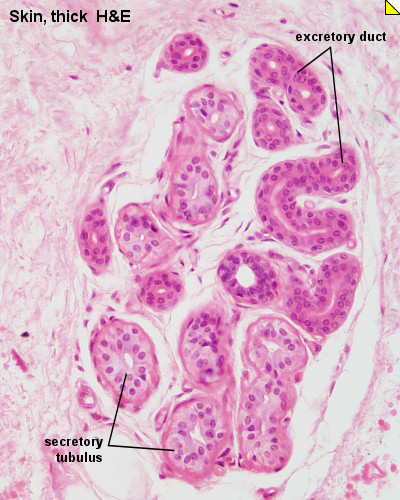 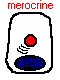 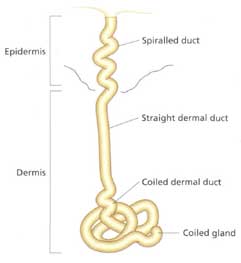 POT – H2O, NaCl2, NH3, 
urea, kys. močová, proteiny
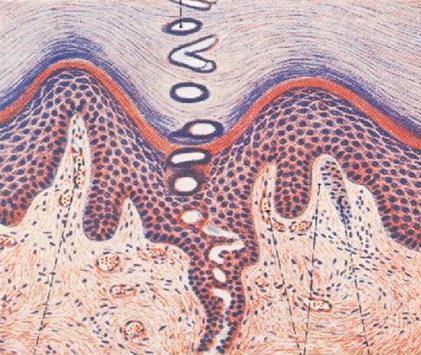 vývodní oddíl
 vlastní vývod 
+ intraepidermální chodbička
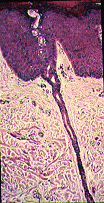 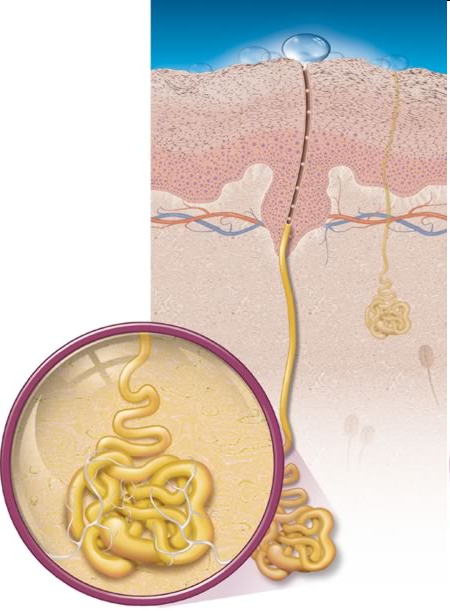 Gll. sudoriferae eccrinae
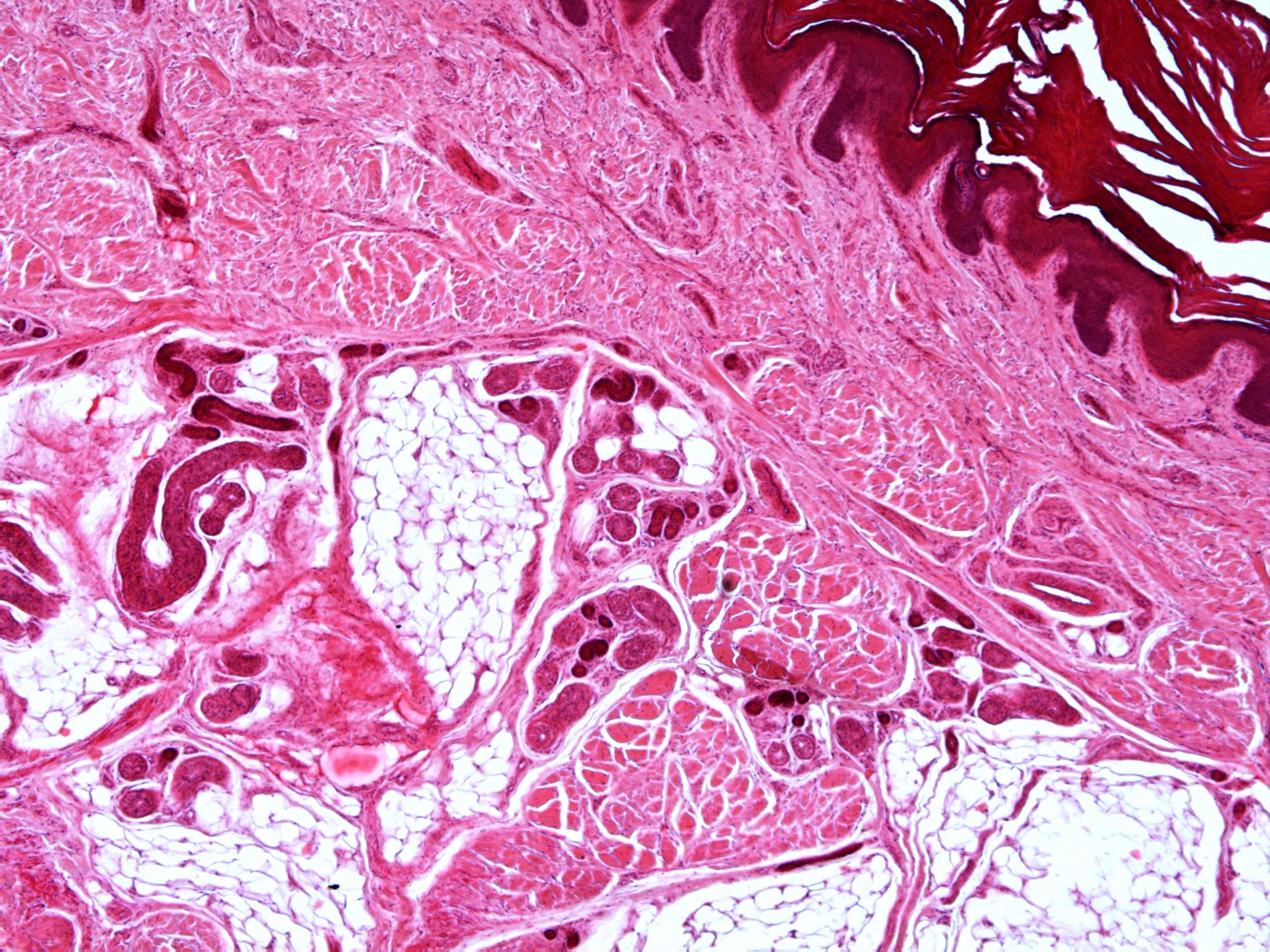 Gll. sudoriferae eccrinae
Kůže z bříška prstu- gll. sudoriferae eccrinae
intraepidermální chodbička
POTNÍ ŽLÁZY velké - apokrinní (aromatické)
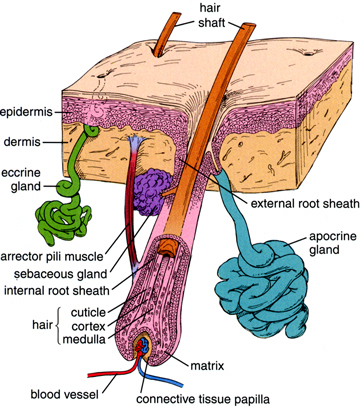 stočené tubulózní žlázky vázané výlučně na vlasové folikuly 

výskyt - pouze na někt. konkrétních místech
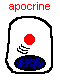 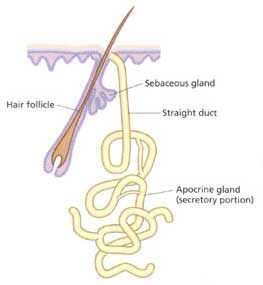 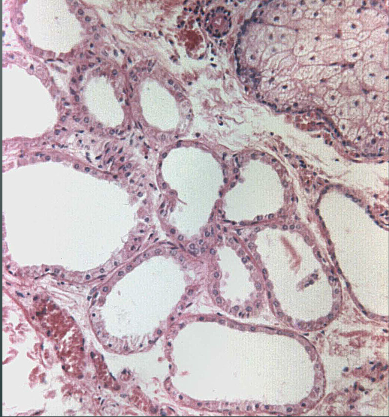 po pubertě doplňují pot 
–feromony, tuk, steroidy;                                                                      
vliv hormonů
Gll. sudoriferae apocrinae
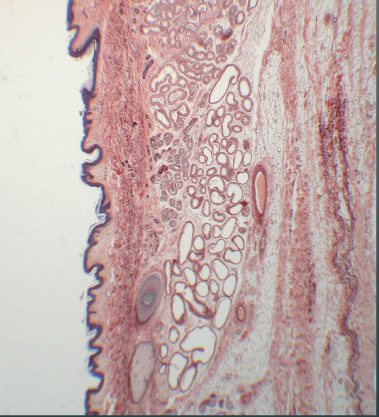 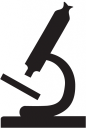 Kůže z axilly – velké potní žlázy (apokrinní, aromatické)
Kůže z axily – aromatické  potní žlázy
Mazové žlázy - gll. sebaceae
v kůži celého těla   /s výjimkou dlaní a chodidel/

vývody ústí zpravidla do vlasových folikulů 

rozvětvené alveolární žlázky 
sekreční oddíl
alveolus vyplněný buňkami
vývodní část
krátký, vystlaný vrstevnatým dlaždicovým epitelem

holokrinní sekrece
Kůže s vlasy- gll. sebaceae
Gll. Sebaceae- detail
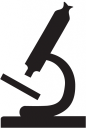 Mazová žláza (HEŠ)
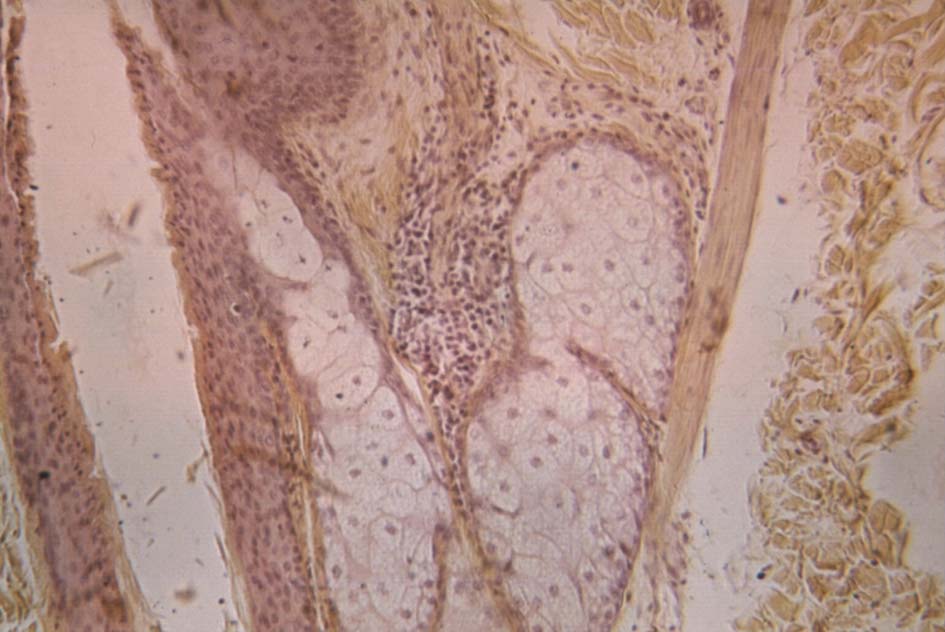 m. arrector pili
vlasový folikul
Mléčná žláza (Gl. mammae)
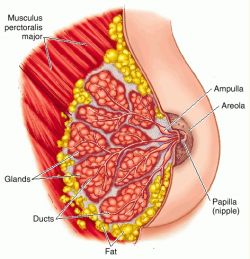 15 – 20 modifikovaných apokrinních potních žláz (lobi mammae) 
vlastní mléčná žláza + husté kol. vazivo = corpus mammae 
           + tuková tkáň a kůže = prs
Mléčná žláza (Gl. mammae)
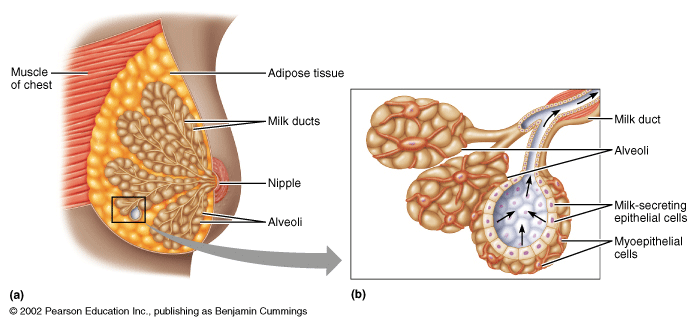 sinus lactiferi
Vývody
ductus lactiferi(mlékovody)  sinus lactiferi – ústí otvůrky pori lactiferi 
                 
kubický  cylindrický  2vrstevný cylindrický  vrstevnatý dlaždicový)
Sekreční oddíly
alveolární uspořádání
žlázový epitel – nízce kubický až cylindrický
Mamma non lactans
převaha hustého vaziva s ložisky tukové tkáně + ductus lactiferi(mlékovody)
Mamma non lactans
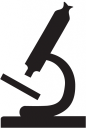 Mamma non lactans (HE)
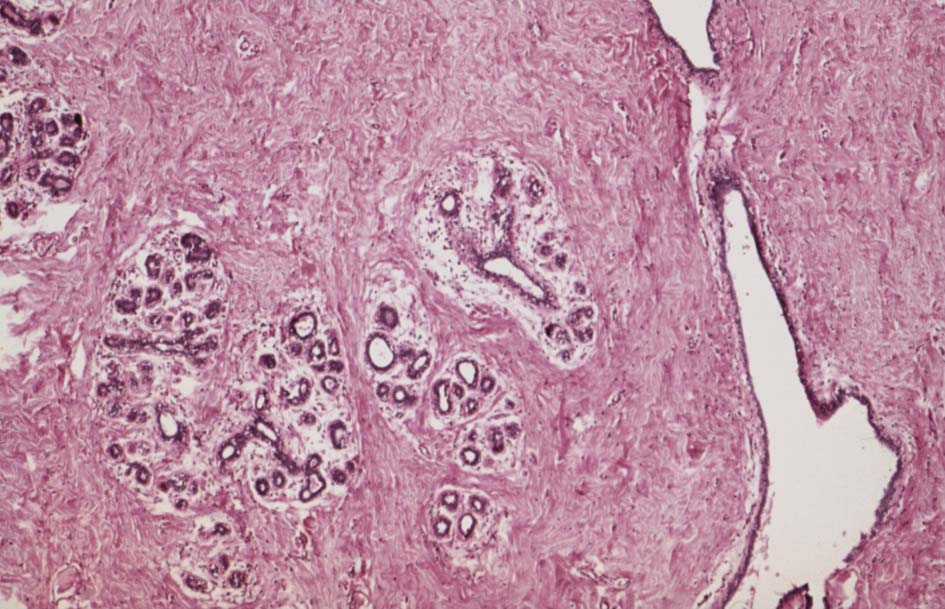 Mamma lactans
Diferenciace:  během těhotenství pod vlivem hormonů (estrogenů a progesteronu, prolaktin a placentární laktogen)
Laktace:  prolaktin
Mamma lactans
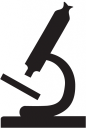 Mamma lactans (HE)
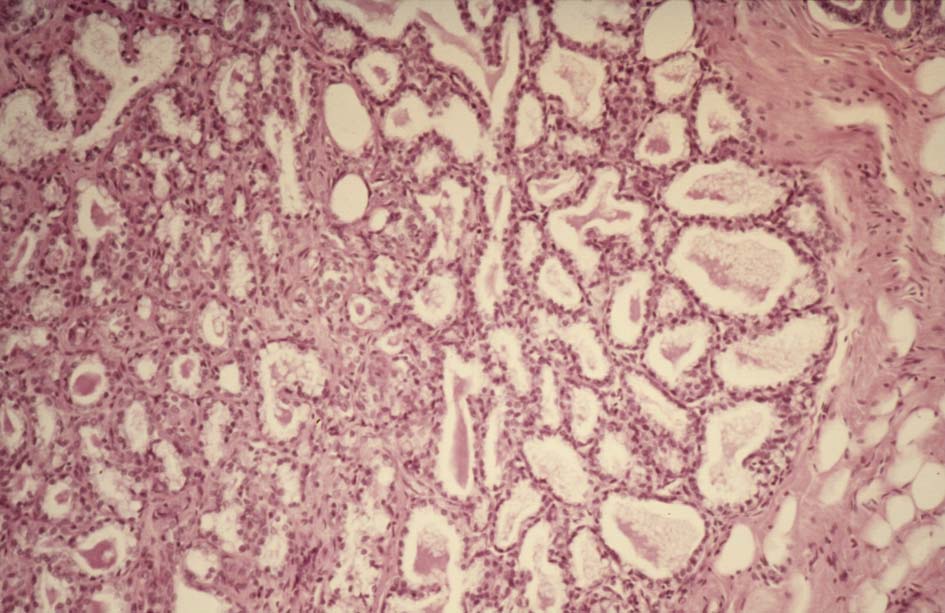 Vlas (chlup) = pillus
volná část vlasu + kořen (scapus et radix)
dřeň (medulla)
kůra  (cortex)
kutikula vlasu 


vlasový váček= folliculus pili
epitelová pochva 

    zevní              vnitřní
                               kutikula pochvy

vazivová pochva
vlasová cibulka = bulbus pili
 vlasová papila =  papilla pili - vazivo + cévy + nervy
bulbus pili
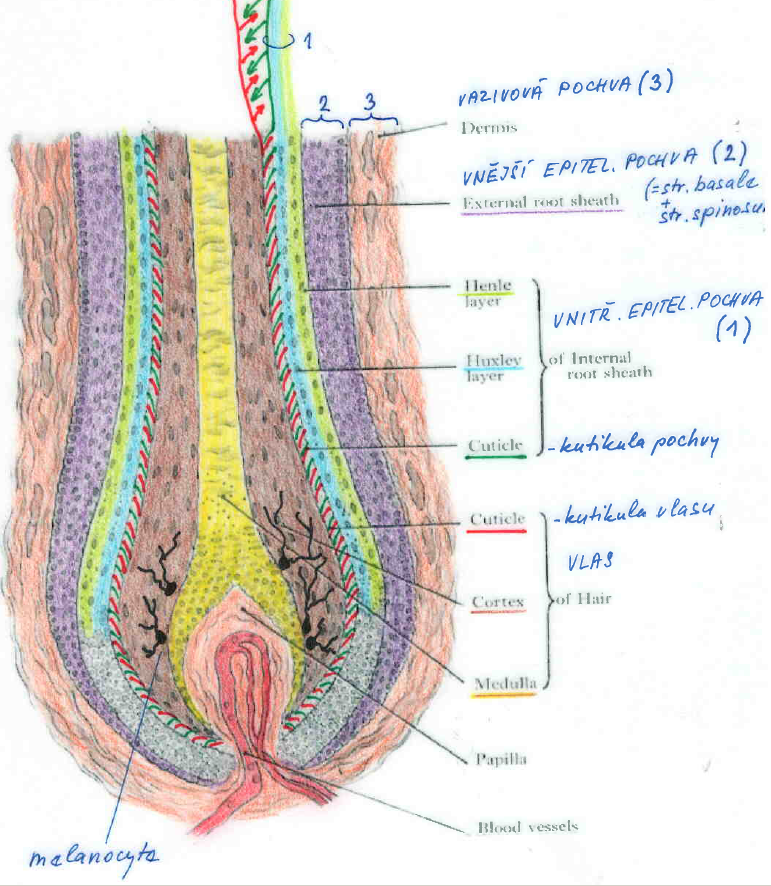 3
Vlas – Pilus (lat)
vazivová pochva (1)


vnější epitelová pochva (2)


Henle


Huxley

kutikula
pochvy 

kutikula
vlasu 

kůra


dřeň


vazivová papila 


kapiláry krevní
2     1
vnitřní epitelová pochva (3)







vlas
- je umístěn ve vlasovém (chlupovém) folikulu
melanocyt
kutikula pochvy                        kutikula vlasu
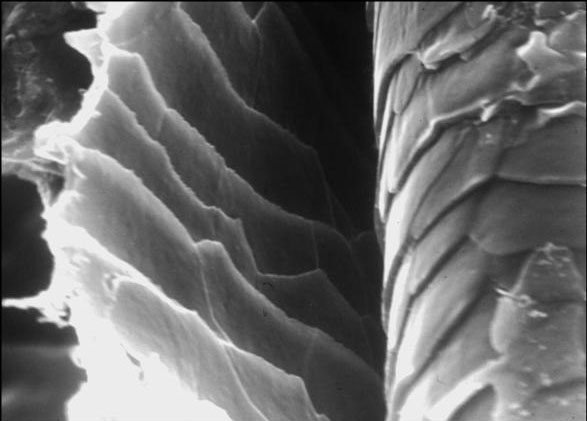 Vlas
vlasový folikul
epitelová pochva  +
vazivová pochva
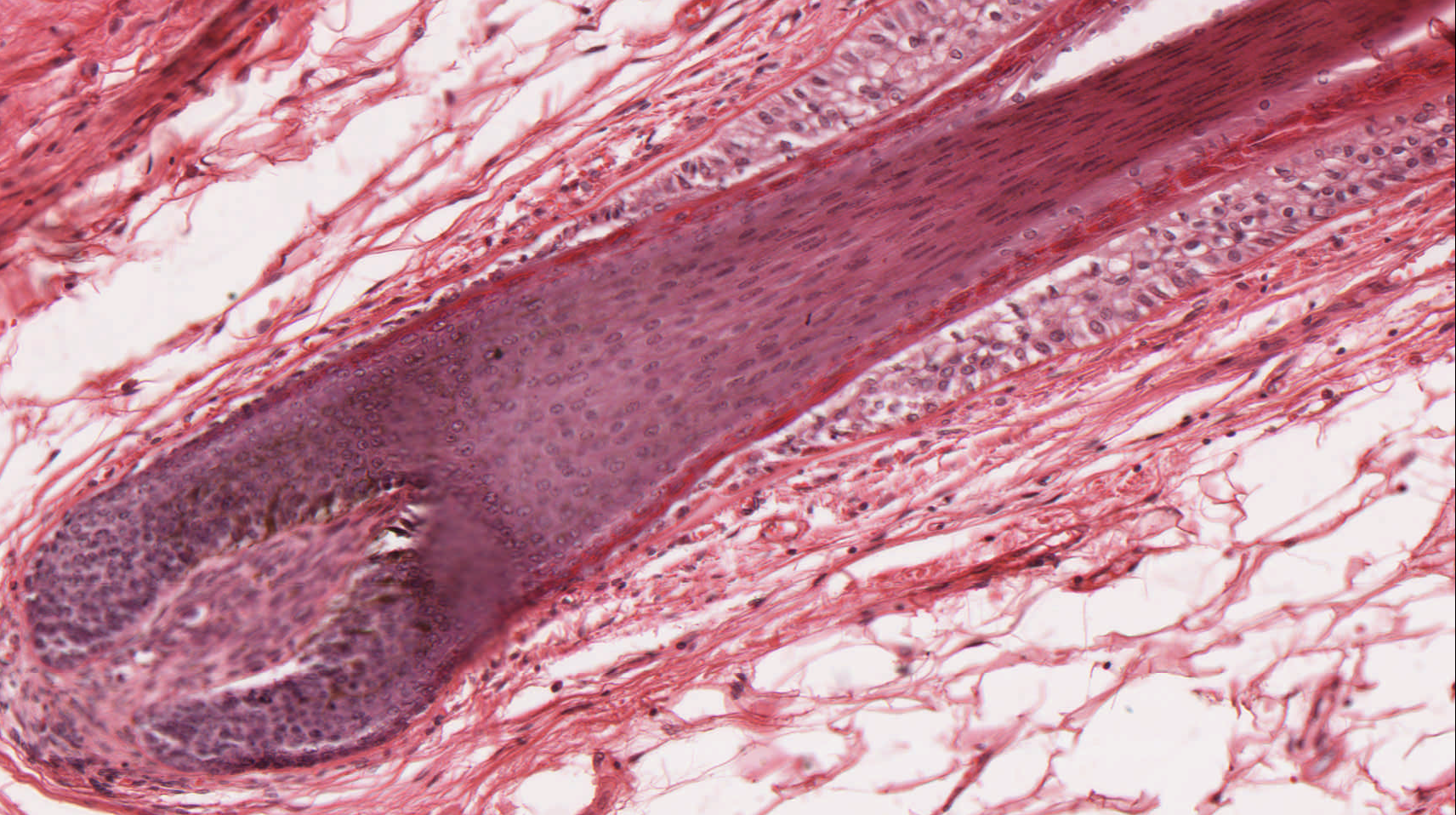 vlasová cibulka
vazivová
papila
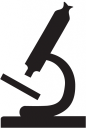 Vlas (HEŠ)
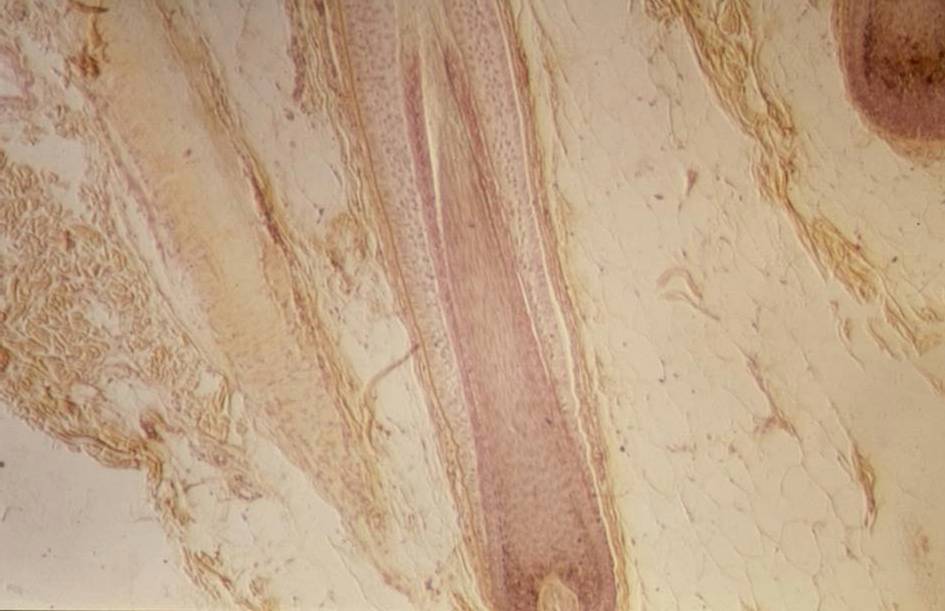 m. arrector pili
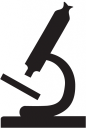 Vlas – bulbus pili s melanocyty, papilla pili (HEŠ)
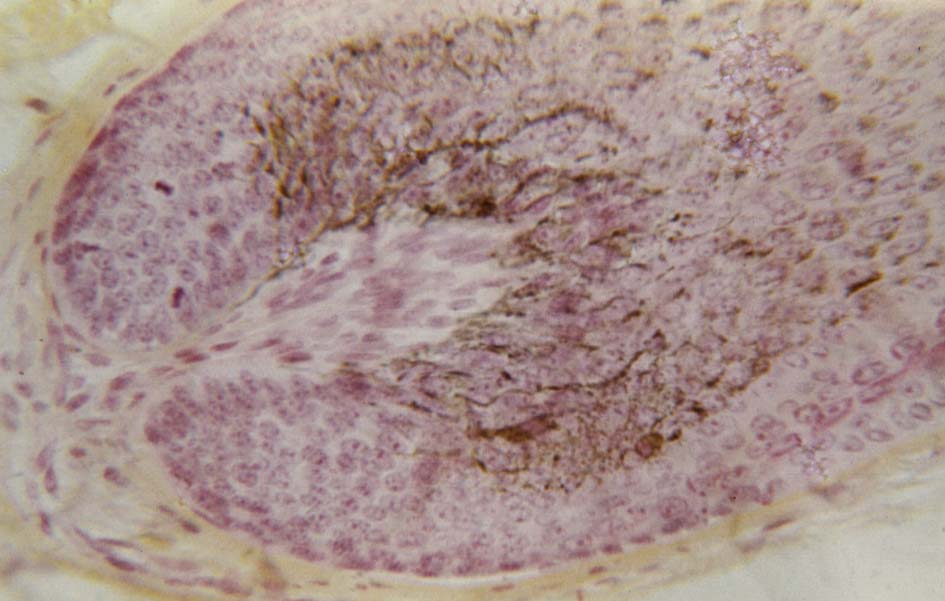 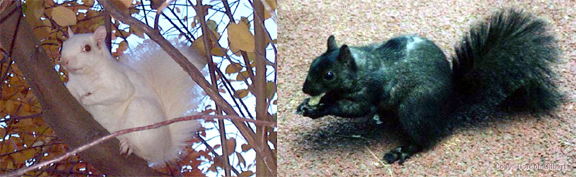 Nehet
nehtová ploténka
odpovídá stratum corneum epidermis
nehtové lůžko
epitelové : stratum germinativum unguis
proximální úsek:         radix – silnější, intenzivní mitotická aktivita buněk
    vazivové : odpovídá škáře    
    corium /papily  – kapiláry –   růžové zbarvení/
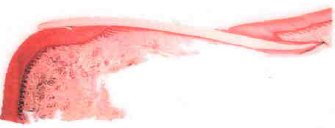 Nehet
Podélný řez
Longitutudinal section



Příčný řez
Cross section
nehtový val                           nehtová ploténka
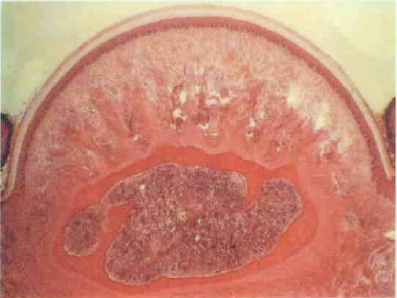 sulcus unguis
epidermální lůžko
dermální lůžko
Kost
Nehet - podélně
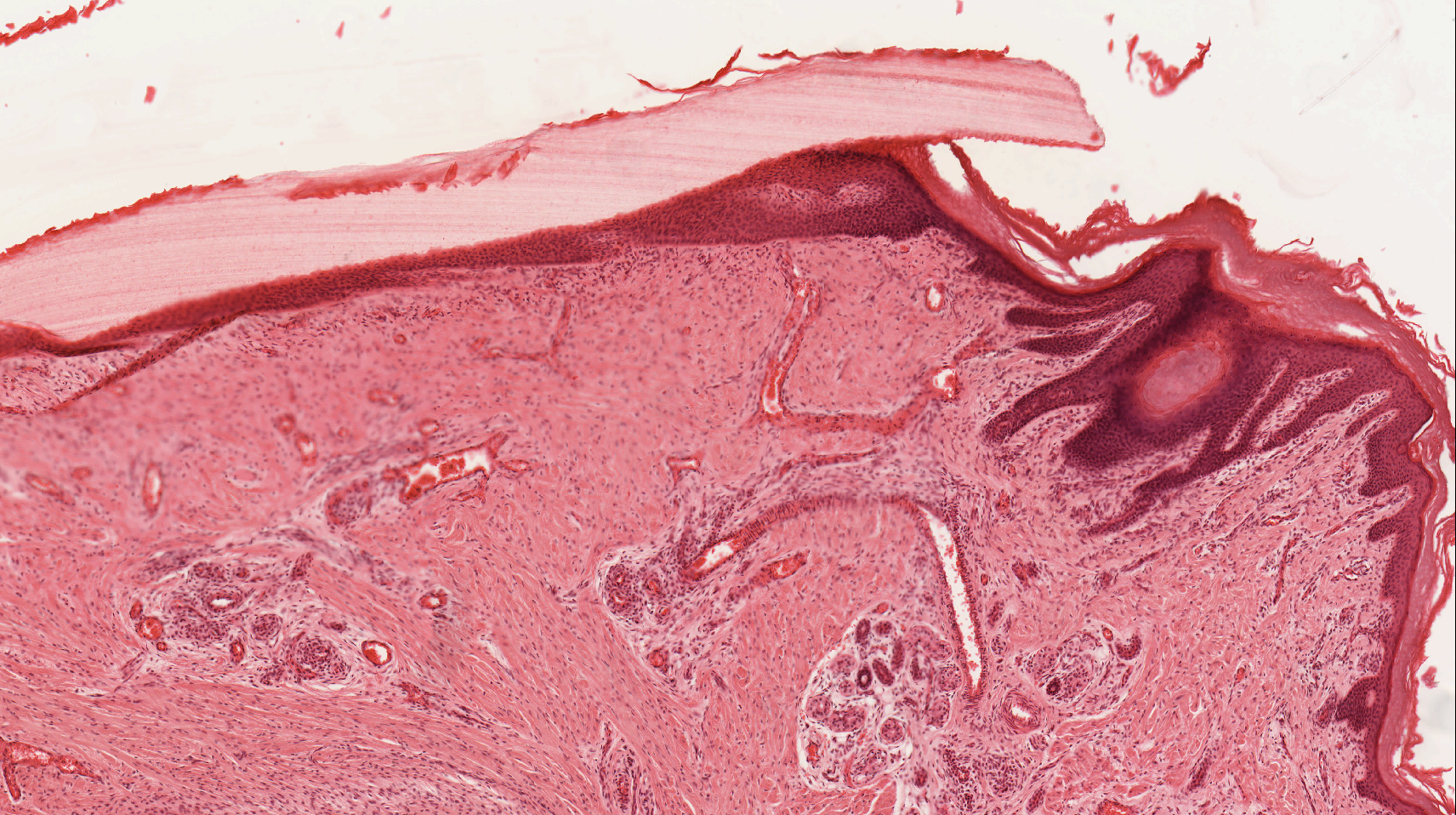 nehtová ploténka
epidermální lůžko
dermální lůžko
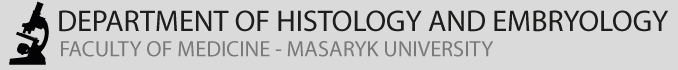 KŮŽE A KOŽNÍ ADNEXA
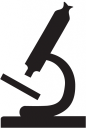 Preparáty:
69. Kůže z bříška prstu – tlustý typ kůže + ekrinní potní žlázy
70. Kůže z axilly – aromatické potní žlázy
71. Kůže s vlasy – tenký typ kůže + mazové žlázy + vlas
72. Nehet
73. Mamma non lactans
74. Mamma lactans